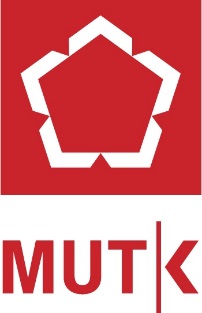 Ongjerth Richárd
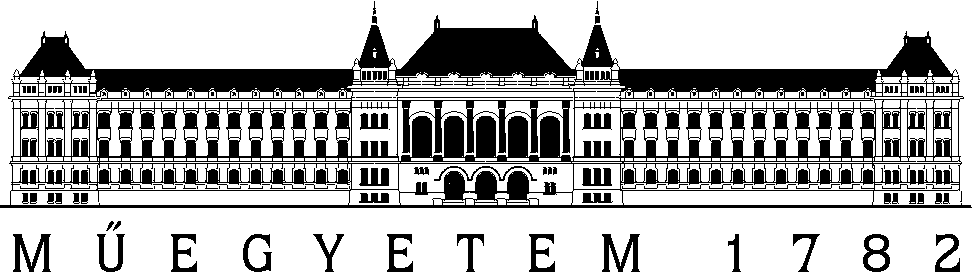 Az urbanisztika helyzete különös tekintettel a felsőoktatásra – a befogadók: önkormányzatok, vállalkozások szemszögéből
MTA Pécsi Területi Bizottság Tér-  és Településtudományi Munkabizottsága és az Építés-  Építészeti Munkabizottság közös ülése

Pécs, 2015. március 17.
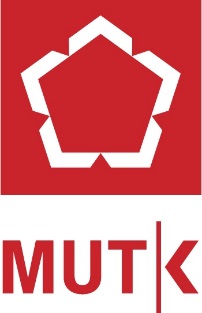 Az urbanisztika helyzete 2014-15
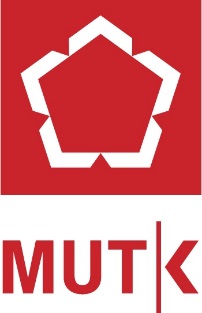 Milyen szakmák foglalkoznak urbanisztikával?
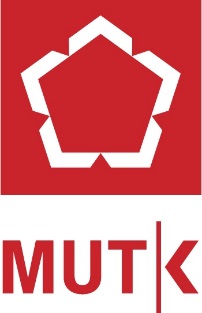 A gazdasági helyzet változása
Önkormányzati dolgozók: nincs jelentős változás. 
Felsőoktatás: 80 százalék szerint a rendelkezésre álló összeg nagy mértékben csökkent. 
Tervezőszféra: 44 százalék szerint a rendelkezésre álló összeg nagy mértékben csökkent. 
Civil szakértők: 60 százalék szerint a rendelkezésre álló összeg nagy mértékben csökkent.
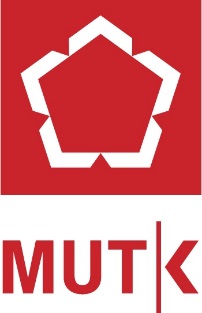 A munkaellátottság alakulása
Önkormányzatok, minisztériumok: megfelelő
Tervezők: 50 % jó, 50 % kevés, csökkenő
Felsőoktatás: 75 % szerint kevés a (fizető) feladat
Civil szakértők: nagyjából megfelelő ellátottság
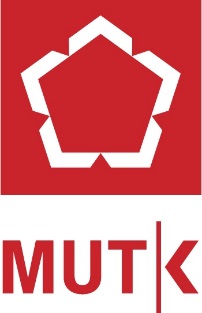 A létszám alakulása
Önkormányzatok: jelentős változás ± 15 %, enyhe változás ± 28 %
Minisztériumok: kissé csökkenő
Tervezők: erőteljesebben (mintegy 40 %) csökkenő
Felsőoktatás: stagnál, 50 % kissé csökkenő
Civil szakértők: erősen csökkenő
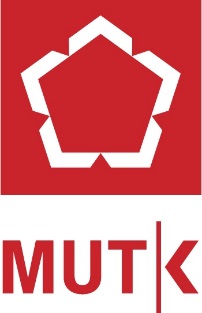 Összességében
Színesedő szakma – még létező önkormányzati (fő)építész hegemónia
Elégedett köztisztviselők – romló helyzetű tervezők, magánszakértők
Háttér
Csökkenő forrású/növekvő feladatú önkormányzatok
Hivatalon belüli feladatkoncentráció erősödése 
Kormányzati kézben koncentrálódó tervezési feladatok, a tervezők egy részéhez címezve
Futószalagon gyártott „jelszóalapú tervezés”
Megosztott szakma (fejlesztés – rendezés, kutatás?
Identitásválságban lévő felsőoktatási helyek
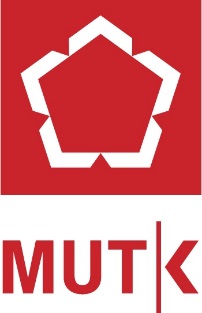 És a felsőoktatás?
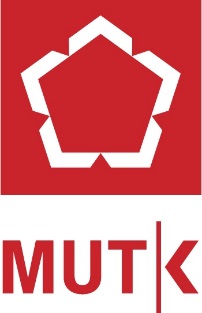 Hallgatói létszám
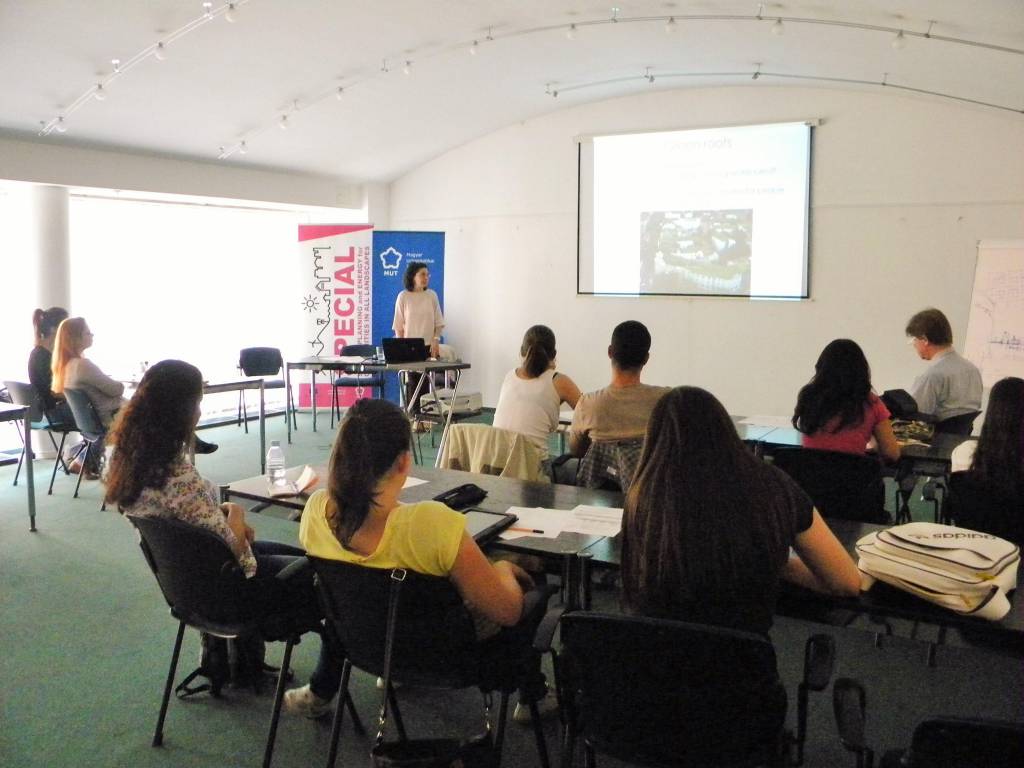 Fiatal képzések: a vizsgált szakok átlagos életkora 11 év
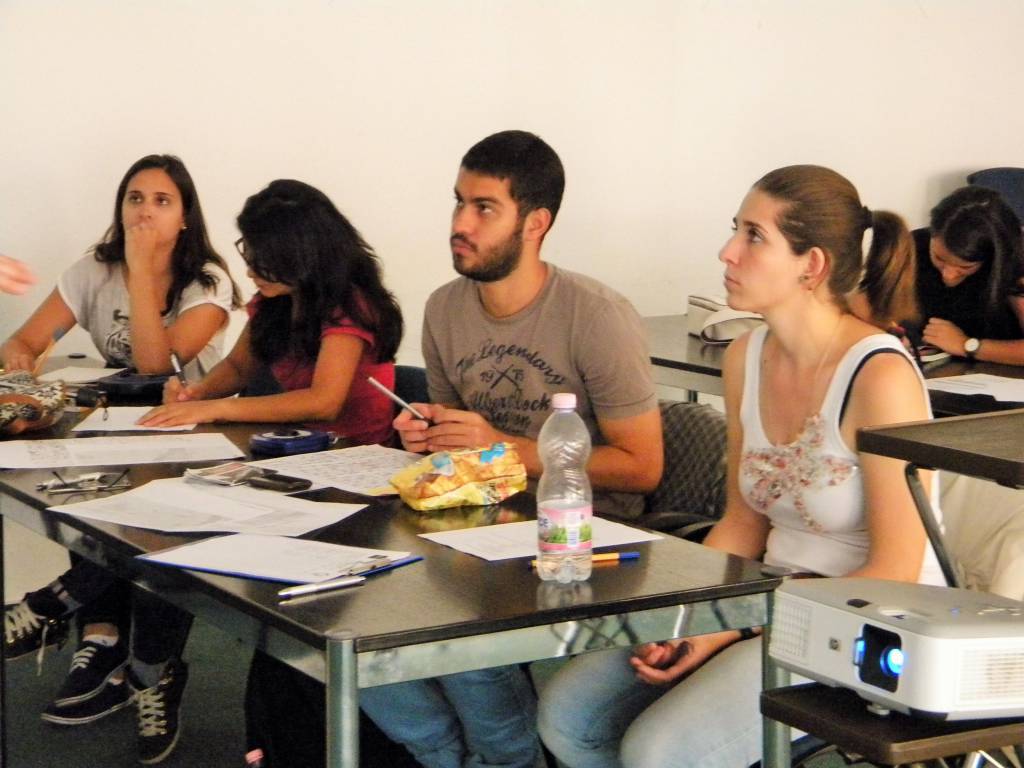 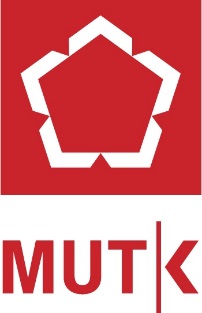 Oktatói végzettségek
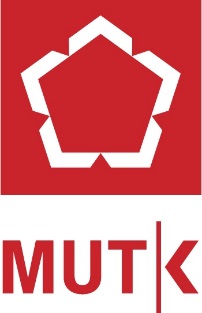 Elhelyezkedés az urbanisztikában
Településmérnököknél magas
Geográfusoknál kb. 1/3
Építészeknél nincs adat
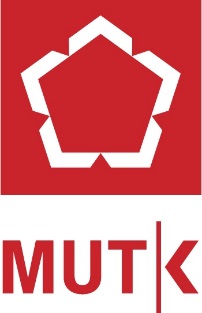 Fiatal szakemberek felvétele az elmúlt 2 évben
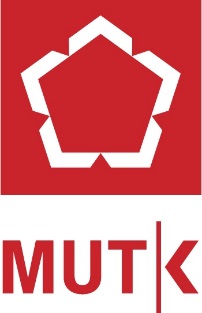 Napi szakmai kapcsolatok száma
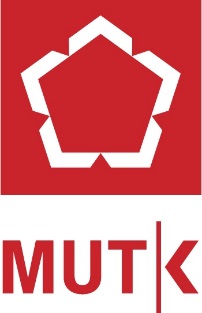 A új munkatársak végzettsége
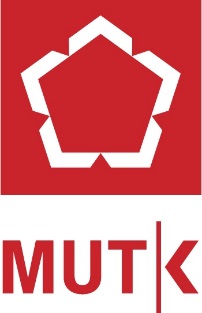 Az új felvettek munkahelye
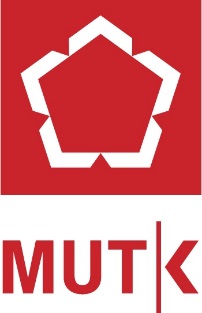 Végzettségtípusok a dolgozók körében
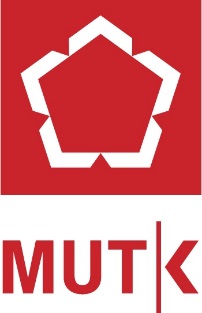 Elégedettség a hozott szaktudással
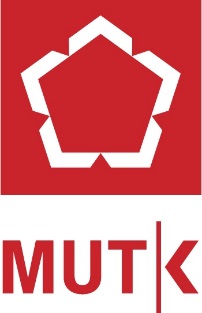 Következtetések, javaslatok
Az integrált megközelítés multidiszciplináris tudást igényel
A munkáltatók a gyakorlatorientált képzéseken végzetteket keresik
Tervezés – tervezés, vs. planning – design, azaz folyamattervezés - objektumtervezés
Különböző tervek, eltérő megközelítések
Javaslat: közös alapképzés a geográfusok és településmérnökök számára (első lépésként összehangolt?)
Térségi
Geográfus
Átfogótelepülési
Településirészterületi
Településmérnök
Projekt,objektum
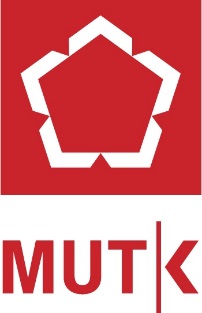 Köszönöm a figyelmet!
Ongjerth Richárdügyvezető igazgató(területi tervezési és településrendezési vezető tervező)
r.ongjerth@mut.hu
+36 30 311 3540